Функции
Глава 4
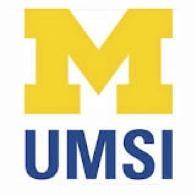 Пайтон для всех
www.py4e.com
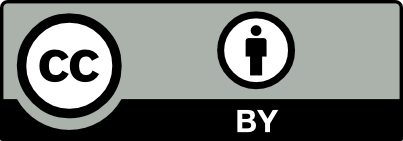 [Speaker Notes: Заметка от Чарльза. При использовании этих материалов, вы можете удалить логотип университета и заменить его собственным, но, пожалуйста, сохраните CC-BY логотип на первой странице, а также на последней странице  - «Благодарности».]
Хранимые (и повторно используемые) Шаги
def
Программа:

def thing():
    print('Привет')
    print('Здорово')
 
thing()
print('Вжик!')
thing()
thing():
print('Привет')
print('Здорово')
Результат:

Привет
Здорово
Вжик!
Привет
Здорово
thing()
print('Вжик!')
thing()
Мы называем эти повторно используемые части «функциями»
Функции в Пайтон
В Пайтон два вида функций:
-  Встроенные функции, поставляемые как часть языка Пайтон: print(), input(), type(), float(), int() ...;
-  Функции, которые мы создаем сами и затем используем.
Стоит воспринимать имена встроенных функций, как «новые» ключевые слова (не используйте их в качестве имен для переменных)
Определение функции
Функция в Пайтон — это блок повторно используемого кода, который принимает аргумент(ы) в качестве входных данных, производит вычисления и затем возвращает результат(ы)
Мы создаем функцию, используя специальное слово def 
Мы вызываем функцию, используя имя функции, круглые скобки и аргументы в выражении
Аргумент
big =  max('Hello world')
Присвоение
'w'
Результат
>>> big = max('Hello world')
>>> print(big)
w
>>> tiny = min('Hello world')
>>> print(tiny)

>>>
Функция Max()
Функция — это некий сохраненный код, который мы используем. Функция получает набор входных данных и возвращает результат
>>> big = max('Hello world')
>>> print(big)
w
max()
функция
'w'
(строка)
'Hello world' 
(строка)
Гвидо написал этот код
Функция Max()
Функция — это некий сохраненный код, который мы используем. Функция получает набор входных данных и возвращает результат
>>> big = max('Hello world')
>>> print(big)
w
def max(inp):
    blah
    blah
    for x in inp:
      blah
      blah
'w'
(строка)
'Hello world' 
(строка)
Гвидо написал этот код
Преобразование типов
>>> print(float(99) / 100)
0.99
>>> i = 42
>>> type(i)
<class 'int'>
>>> f = float(i)
>>> print(f)
42.0
>>> type(f)
<class 'float'>
>>> print(1 + 2 * float(3) / 4 – 5)
-2.5
>>>
Когда вы помещаете в выражение целое число и число с плавающей точкой, целое число преобразуется в число с плавающей точкой
Вы можете устанавливать и изменять тип при помощи встроенных функций int() и float()
Преобразование строк
>>> sval = '123'
>>> type(sval)
<class 'str'>
>>> print(sval + 1)
Traceback (most recent call last):
  File "<stdin>", line 1, in <module>
TypeError: cannot concatenate 'str' and 'int'
>>> ival = int(sval)
>>> type(ival)
<class 'int'>
>>> print(ival + 1)
124
>>> nsv = 'hello bob'
>>> niv = int(nsv)
Traceback (most recent call last):
  File "<stdin>", line 1, in <module>
ValueError: invalid literal for int()
Вы можете использовать функции int() и float() для преобразований между строками и числами
В случае, если строка не содержит числовых символов, вы получите сообщение об ошибке
Создание собственных функций…
Создание собственных функций
Чтобы создать новую функцию, используется ключевое слово def, за которым в скобочках следуют параметры, если необходимо. 
Тело функции требует отступа
Следующая запись определяет функцию, но не выполняет команды, содержащиеся в ней:
def print_lyrics():
    print("Я лесоруб и все пучком.")
    print('Сплю ночью и работаю днем.')
print("Я лесоруб и все пучком.")    
    print('Сплю ночью и работаю днем.')
print_lyrics():
x = 5
print('Привет')

def print_lyrics():
    print("Я лесоруб и все пучком.")
    print('Сплю ночью и работаю днем.')

print('Эй!')
x = x + 2
print(x)
Привет
Эй!
7
Определение и использование функции
Как только мы определили/создали функцию, можем вызывать ее столько раз, сколько потребуется
Это называется хранением и повторным использованием
x = 5
print('Привет')

def print_lyrics(): 
   print("Я лесоруб и все пучком.")
   print('Сплю ночью и работаю днем.')

print('Эй!')
print_lyrics()
x = x + 2
print(x)
Привет
Эй!
Я лесоруб и все пучком.
Сплю ночью и работаю днем.
7
Аргументы
Аргумент — это значение, которое мы передаем функции в момент вызова в качестве входных данных
Мы используем аргументы, чтобы при различных вызовах функция могла выполнить разные виды расчетов
Аргументы помещаем внутрь скобок после имени функции
big = max('Привет, мир!')
Аргумент
Параметры
>>> def greet(lang):
...     if lang == 'es':
...        print('Hola')
...     elif lang == 'fr':
...        print('Bonjour')
...     else:
...        print('Hello')
... 
>>> greet('en')
Hello
>>> greet('es')
Hola
>>> greet('fr')
Bonjour
>>>
Параметр — это переменная, которую мы используем внутри определения функции.  Это “дескриптор”, который позволяет коду внутри функции обращаться к аргументам при вызове функции.
Возвращаемое значение
Функция принимает свои аргументы, производит некоторые вычисления и возвращает значение, которое будет использоваться в качестве значения вызова функции в вызывающем выражении. Для этого используется ключевое слово return.
def greet():
    return "Привет, "

print(greet(), "Аня")
print(greet(), "Михаил")
Привет, Аня
Привет, Михаил
Возвращаемое значение
>>> def greet(lang):
...     if lang == 'es':
...         return 'Hola'
...     elif lang == 'fr':
...         return 'Bonjour'
...     else:
...         return 'Hello'
... 
>>> print(greet('en'),'Glenn')
Hello Glenn
>>> print(greet('es'),'Sally')
Hola Sally
>>> print(greet('fr'),'Michael')
Bonjour Michael
>>>
«Плодотворная» функция  дает результат (или возвращает значение)
Оператор return завершает выполнение функции и возвращает “назад” результат выполнения функции
Аргументы, Параметры и Результаты
>>> big = max('Hello world')
>>> print(big)
w
Параметр
def max(inp):
    blah
    blah
    for x in inp:
      blah
      blah
    return 'w'
'w'
'Hello world'
Аргумент
Результат
Множественные Параметры / Аргументы
Мы можем указать больше одного параметра в определении функции
Мы запросто можем добавить больше аргументов при вызове функции
Мы сопоставляем количество и порядок аргументов и параметров
def addtwo(a, b):
    added = a + b
    return added

x = addtwo(3, 5)
print(x)

8
Пустые (неплодотворные) функции
Если функция не возвращает значение, мы называем ее «пустой» функцией
Функции, которые возвращают значение, называются «плодотворными»
«Пустые» функции не являются «плодотворными»
Создавать или не создавать функцию...
Организуйте свой код в виде “параграфов”: зафиксируйте мысль и дайте ей название
Не повторяйтесь. Создайте функцию единожды, а затем повторно используйте по необходимости.
Если код начинает быть длинным или слишком сложным, разбейте его на логические фрагменты и поместите их в функции
Создайте библиотеку часто используемого кода. Возможно, вы захотите поделиться ей с друзьями…
Резюме
Функции
Встроенные функции
Преобразование типов (int, float)
Преобразование строк
Параметры
Аргументы
Результаты (плодотворные функции)
Пустые (неплодотворные) функции
Зачем нам функции?
Задание
Перепишите программу расчета оплаты с полуторной ставкой за переработку и создайте функцию с именем computepay, которая принимает два параметра - (количество часов и ставка).

Введите количество часов: 45
Введите ставку: 10 

Оплата: 475.0
475 = 40 * 10 + 5 * 15
Авторы  / Благодарности
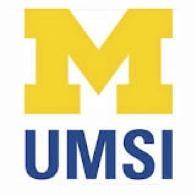 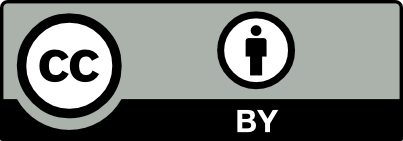 Авторские права на эти слайды принадлежат  Чарльзу Р. Северансу (www.dr-chuck.com) , 2010 г., Школа Информации Мичиганского Университета  и доступны по лицензии Creative Commons Attribution 4.0 License. Пожалуйста, сохраняйте этот слайд во всех копиях этого документа, в соответствии с требованиями Лицензии. Если вы внесли изменения, добавьте свое имя или организацию в список участников на этой странице.

Исходная разработка:  Чарльз Северанс, Школа Информации Мичиганского Университета.

Перевод выполнила Фомкина Виолетта.

… Добавьте сюда новых авторов и переводчиков
...